單雙環路學習
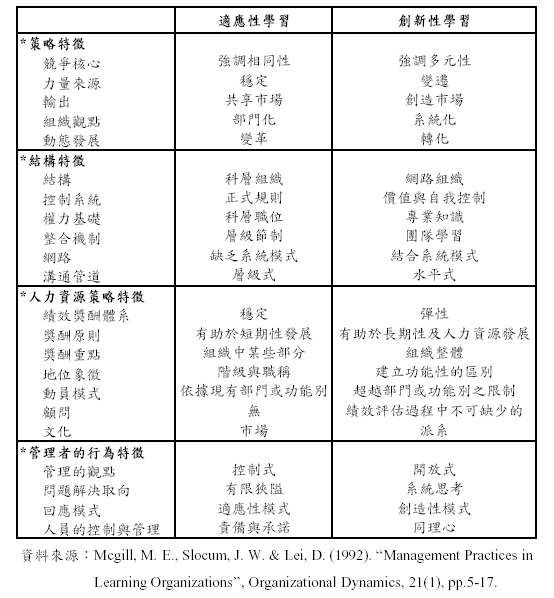 1